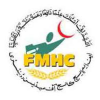 FMHCE-Learning
Student Guide On how to access and Learn Online
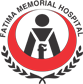 Access the Portal
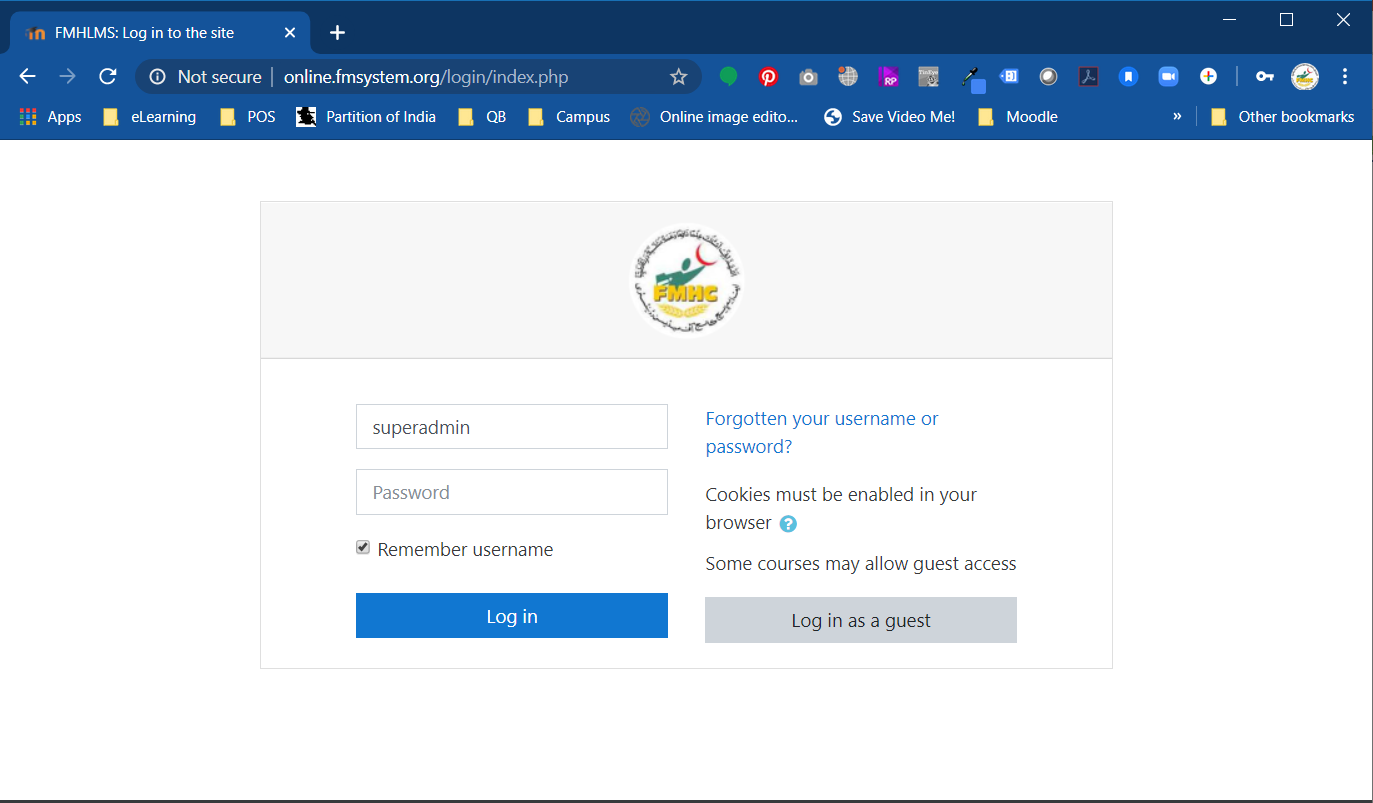 http://online.fmsystem.org/login/index.php
Go to the above mentioned link
Enter your User name
Enter your password
Click on Login
After the login you will move to main dashboard

NOTE:
For Username and password contact student affairs department Or MIS
2
The Header
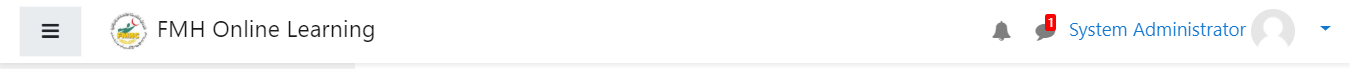 Menu
Profile
You can edit your name and change password etc.
3
The Dashboard
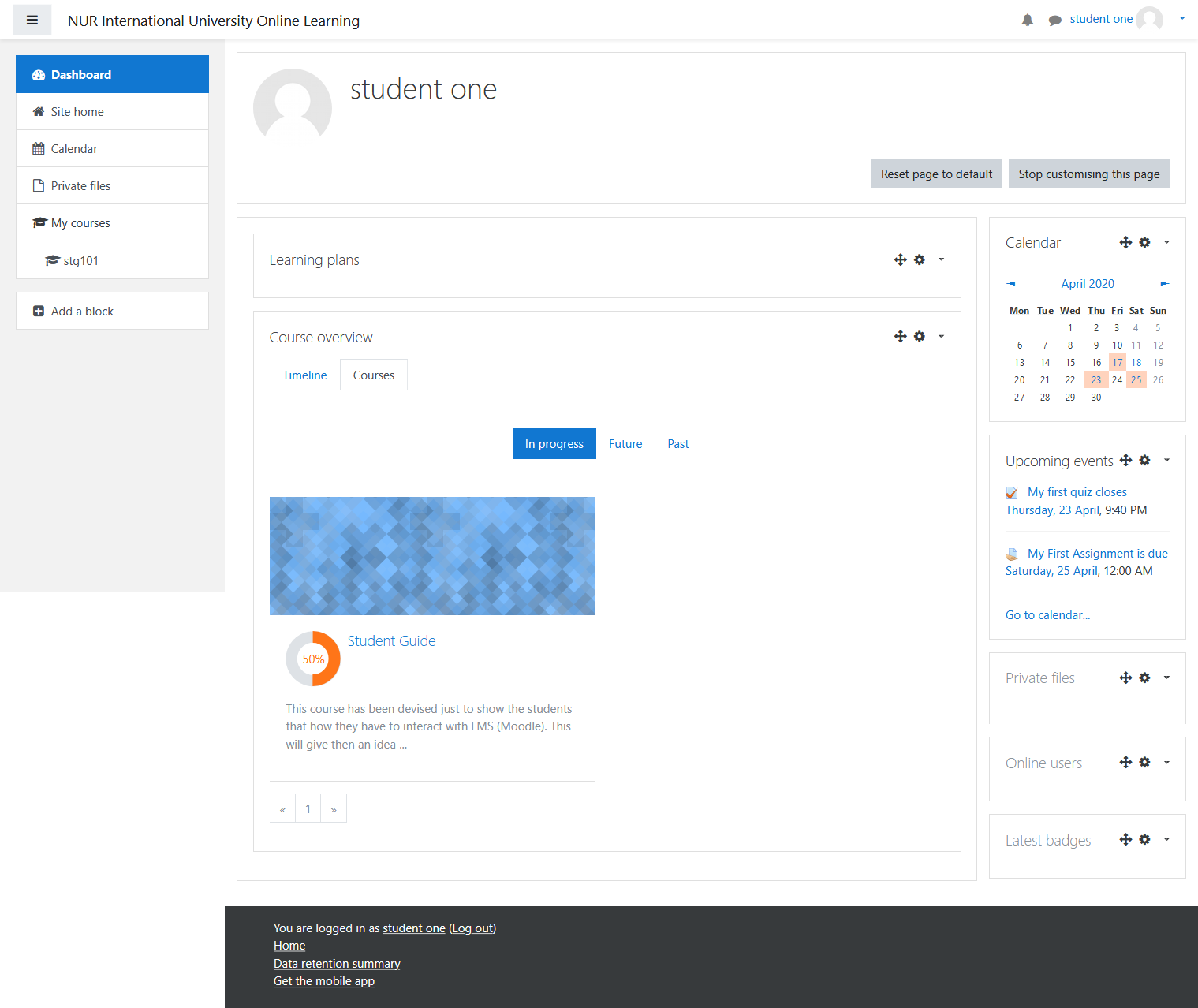 Calendar – showing important dates
YOU WILL VIEW YOUR
COURSES IN THIS SECTION
CLICK NAME OF COURSE TO OPEN IT
Upcoming events such as lecture, assignment or quiz
4
The Course Page
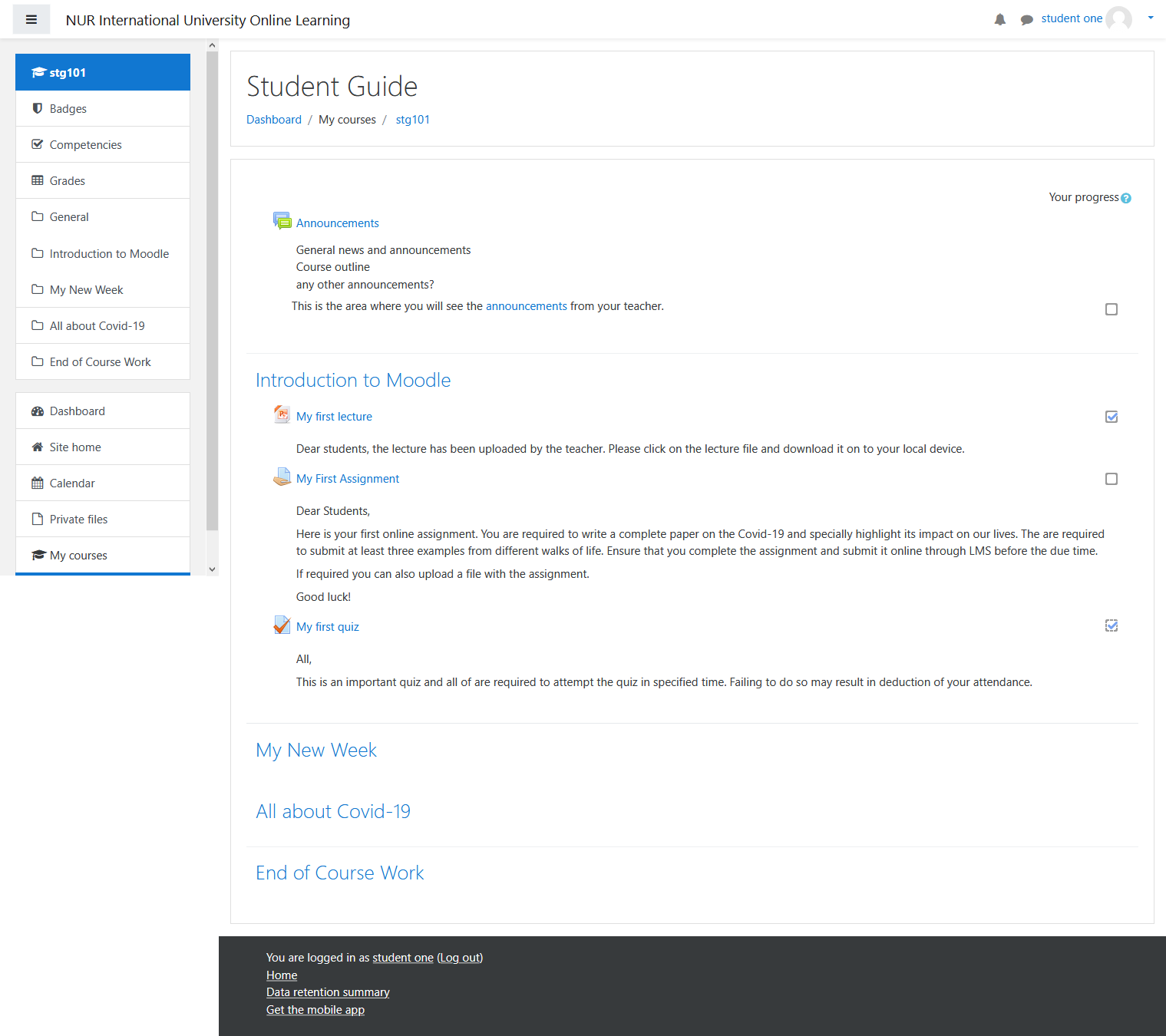 Name of Course
Announcements from teacher / management
Contents of the lectures e.g. lecture as ppt, Assignment and Quiz … this section will keep on growing downwards with new contents ,,,,
5
Reading Lecture
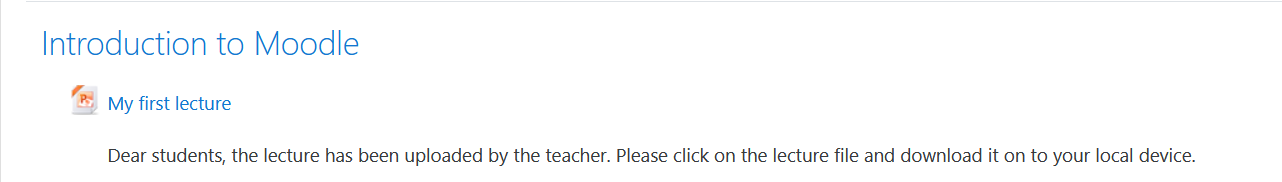 Click on the lecture / link
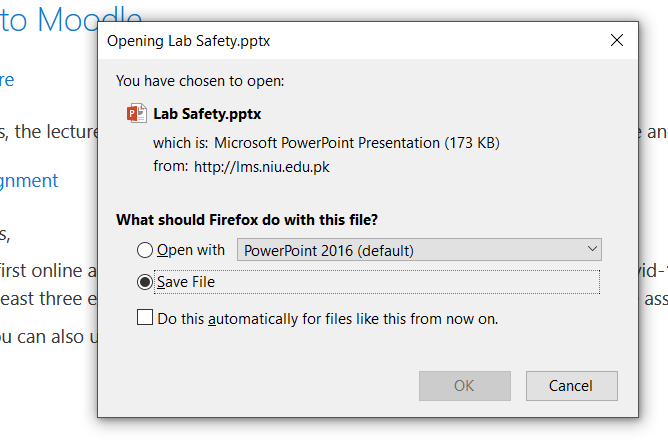 Select the option Save File and Click on OK to download the File
6
2. A new page will open
Submit Assignment
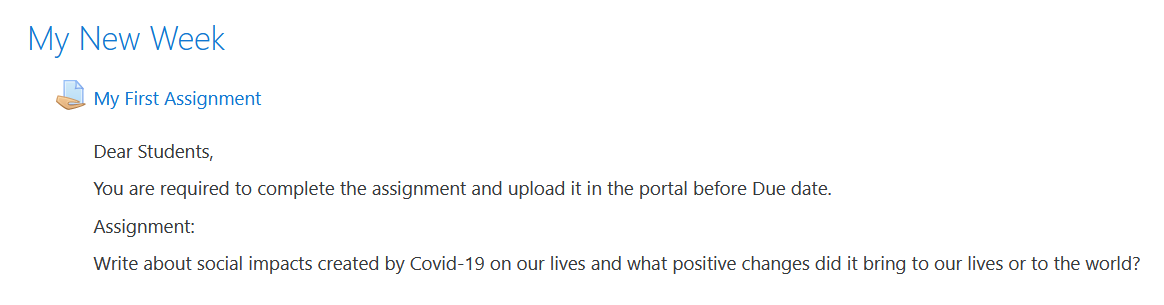 1. Click on the Assignment
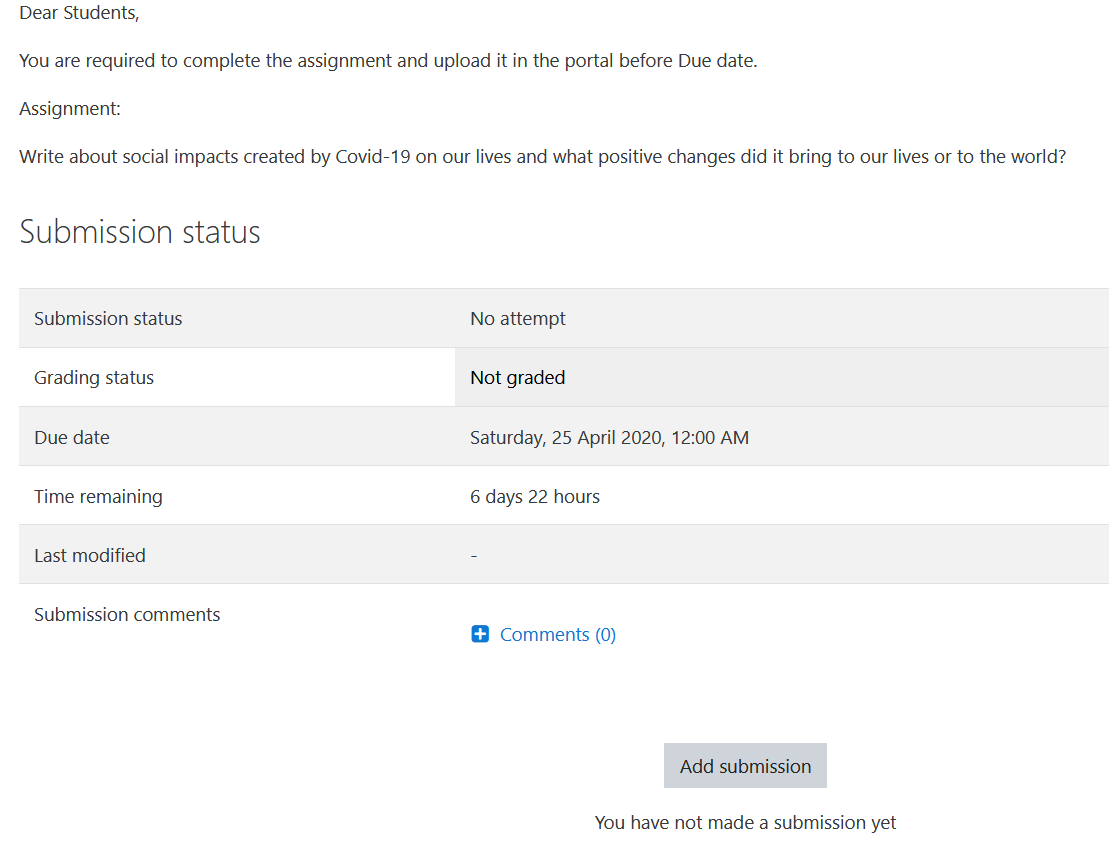 3.
Click on the button “Add Submissions” a new page will open
7
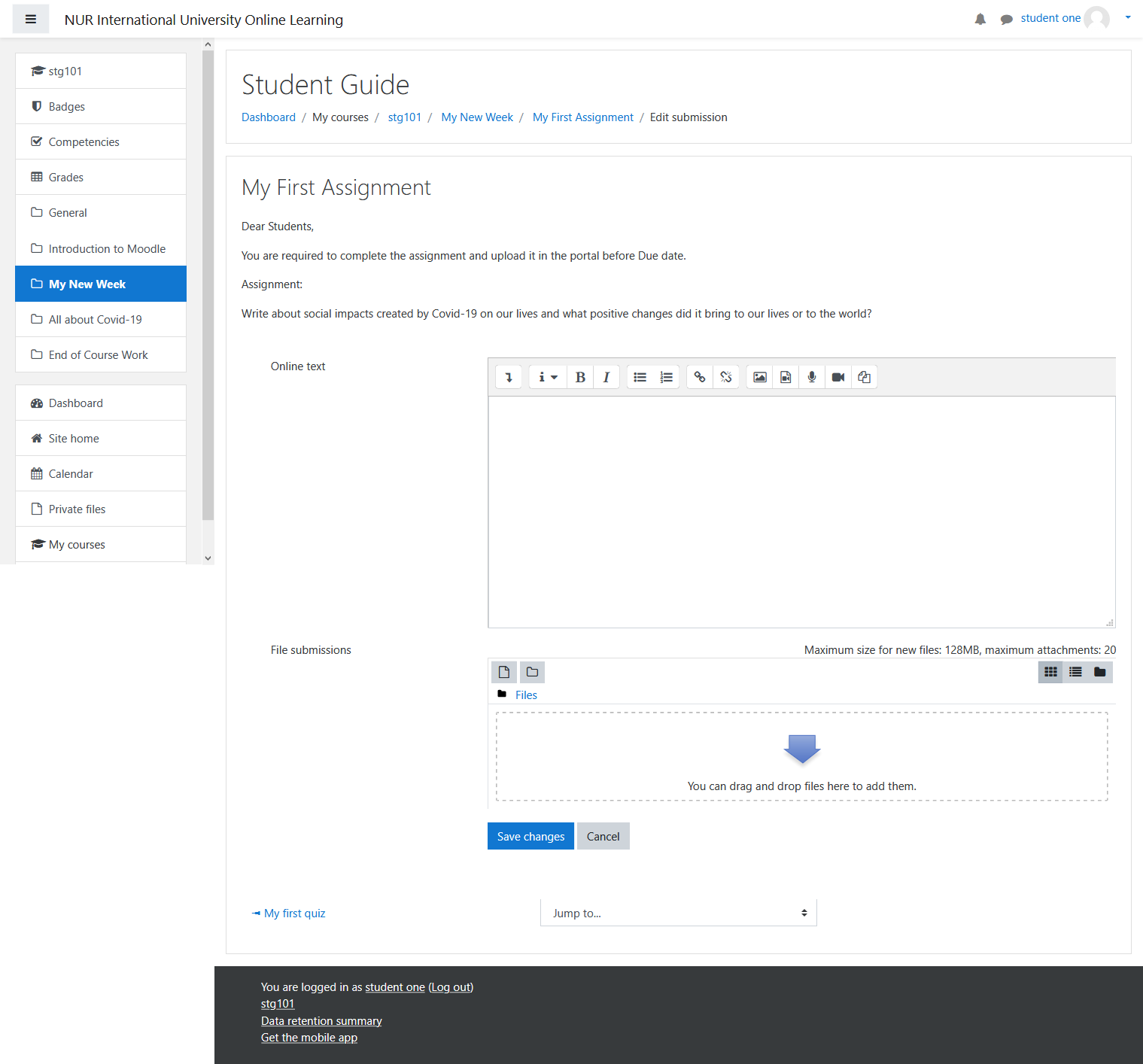 Submit Assignment ..
You can write the answer in this section. If required you teacher may not show this area instead he would ask you to upload a file
You can upload a file (Word, pdf, ppt, excel) and then click Save Changes
8
Submit Assignment
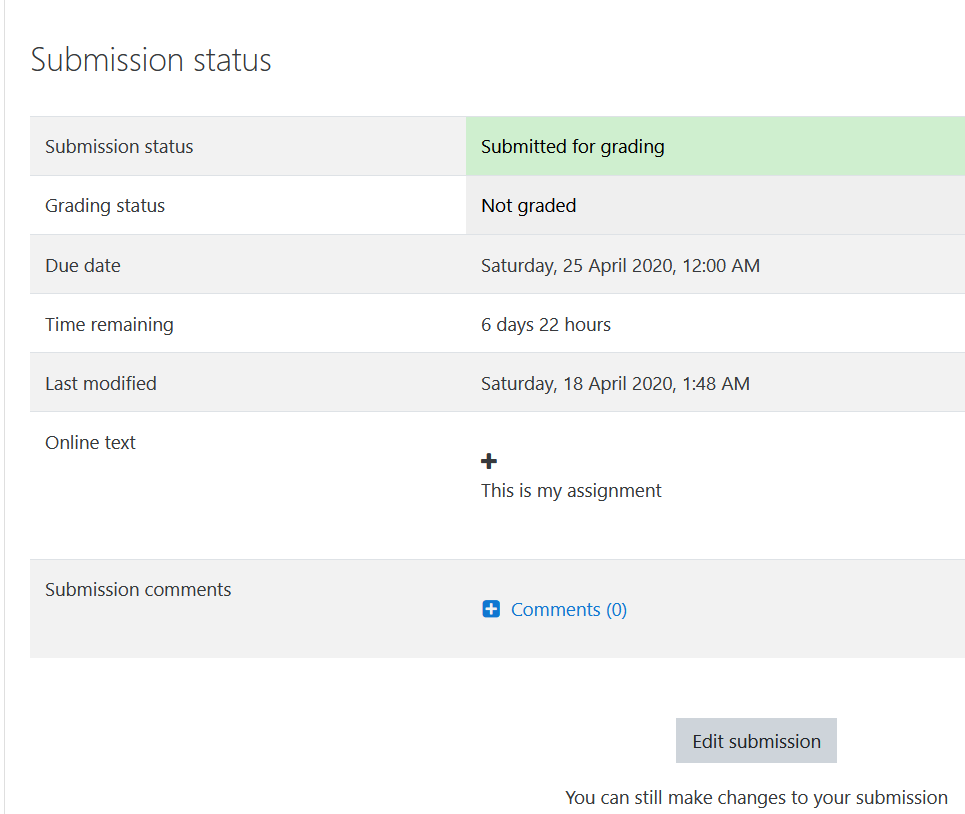 You will see the message that your assignment has been submitted.
You can still Edit your submission until the Due Date is over.
9
Attempt a Quiz
Click on the Quiz
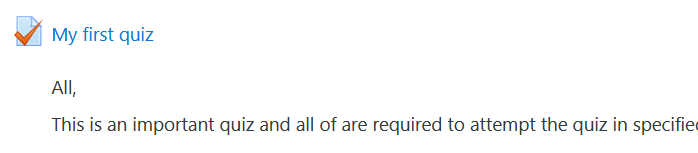 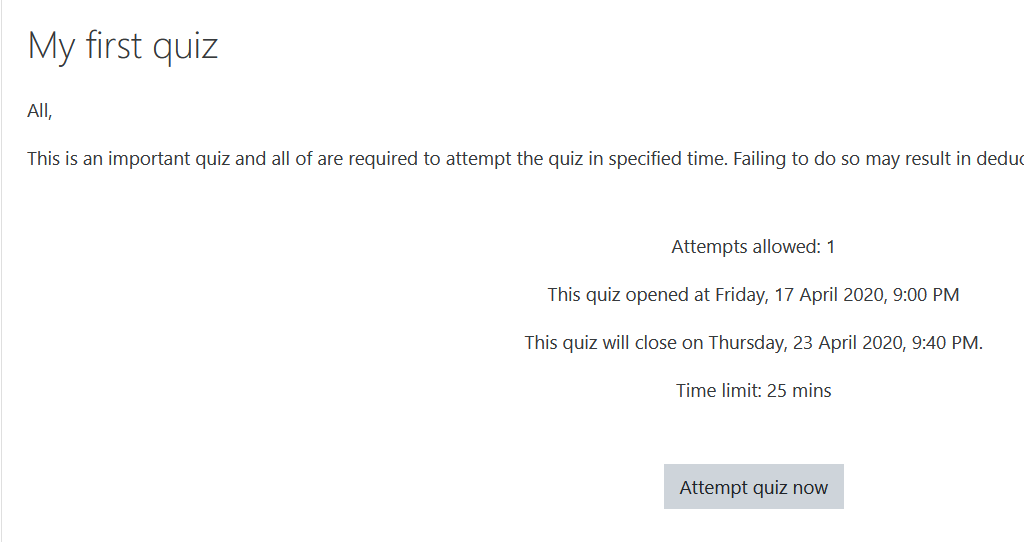 Note:
Students will not be able to start the quiz before the allowed time.
Start the Quiz
10
Showing total number of questions. You can click on number of question to view it as well
The Questions
Select correct option
Text of question
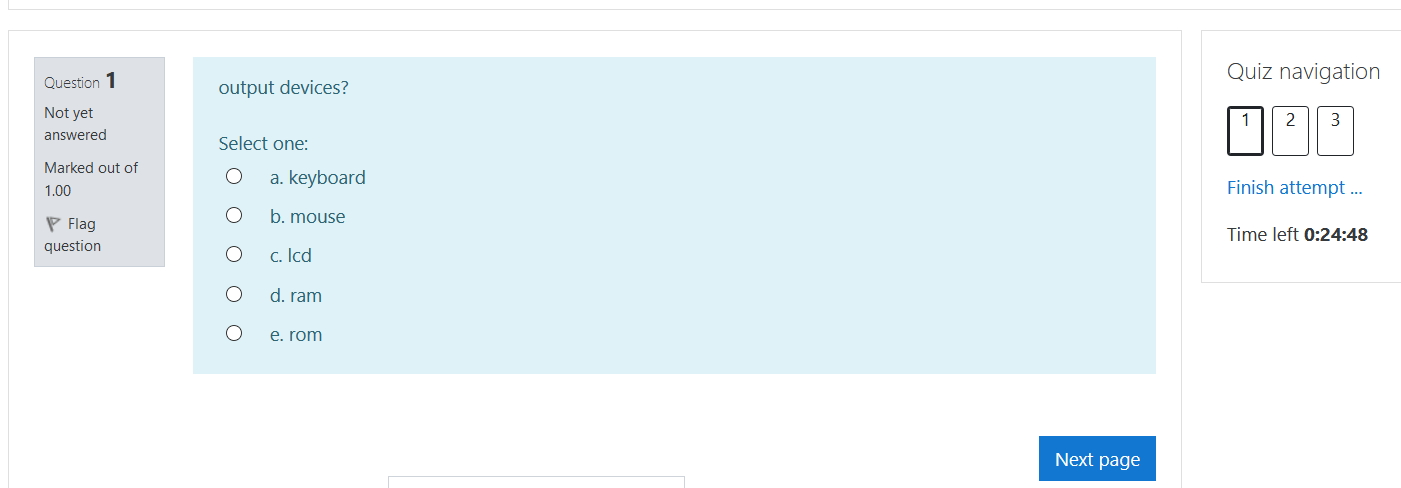 Move to next question
Note: You can skip a question and move to next page. Later you can come back to Answer the question that you have skipped.
11
Explanation on Quiz
Shows attempted question
Shows Not attempted question
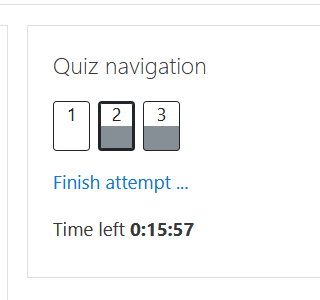 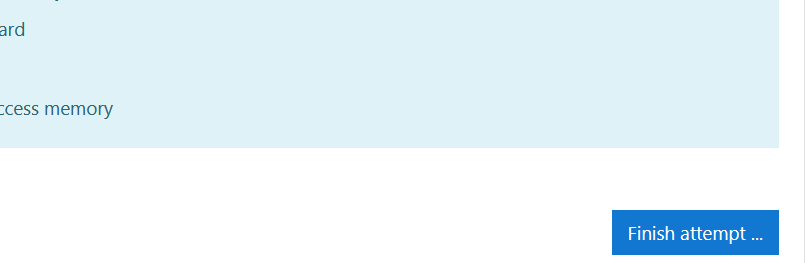 Finish the attempt of Quiz .. This will end your session
12
The end of Quiz
Student can go back to attempt questions. Unless Time is over
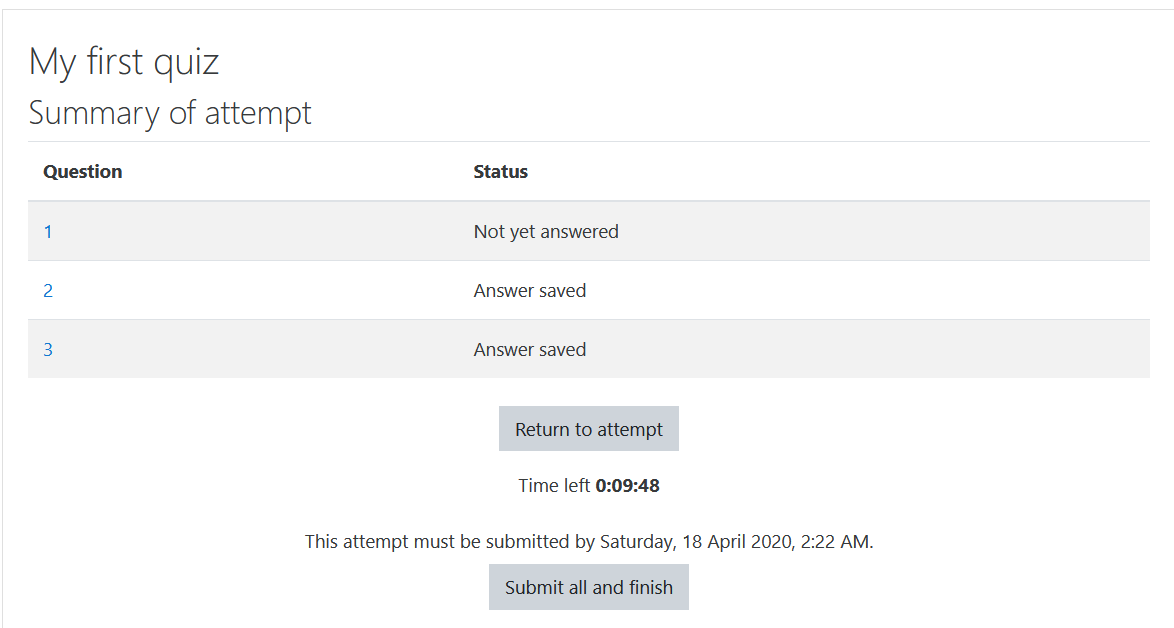 Shows the behavior of the students attempt
Student must click this button to end the session
13
Some Instructions
Change you password and keep it safe with you
If someone uses your password to submit assignment or quiz, the institute will not take responsibility of misbehave, wrong answers any other wrong doing on part of you. You will be considered as responsible for such events.
You have to ensure that you don’t wait until the end of time to submit assignments, you should do it as soon as possible to avoid any mishaps / accidents such as non availability of electricity or internet.
In case you forget your password, contact Student Affairs department Or MIS department with a valid identity
14
Thank you
Do you have any questions?